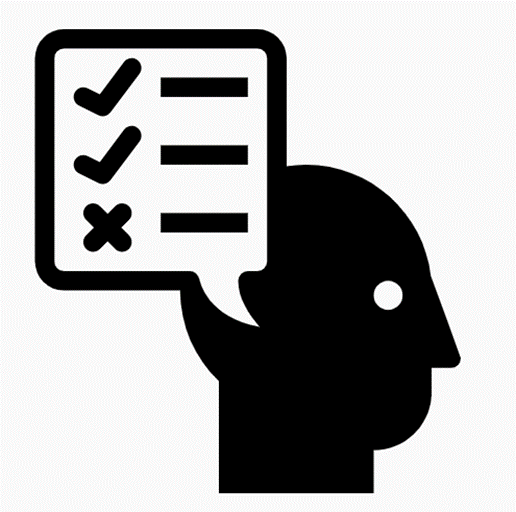 Strengthening students’ critical thinking (CT) skillsLearning assessment
AQHEd-SL Critical Thinking Taskforce (CTTF), Sierra Leone
Georgiana Allie, Njala University
Jeremiah V Harding, Michael Lahai & Francis Peacock-Cole, University of Sierra Leone (USL)
Veronika Schaeffler, INASP, UK
[Speaker Notes: [2 min]
Welcome to this session that will guide you through learning assessment methods that help strengthen students’ critical thinking skills.]
Learning outcomes of this training session
You will be able to
Support students with assessing their learning progress related to critical thinking skills
Align intended learning outcomes with adequate learning assessment and teaching & learning activities
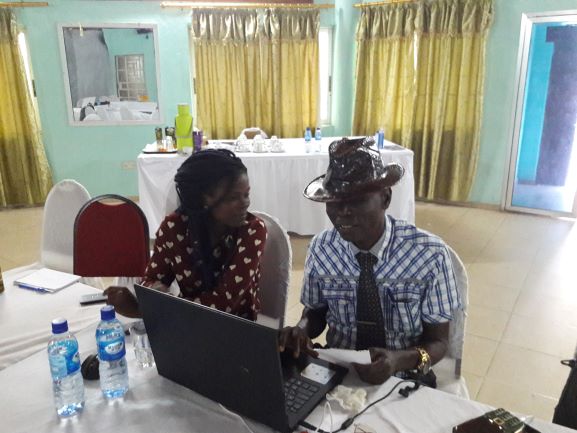 Please note that the SPHEIR project TESCEA (Transforming Employability for Social Change in East Africa) has kindly provided its training material on learning design; that was a great help for preparing this AQHEd-SL training for lecturers.
[Speaker Notes: [2 min]
At the end of this session, you will be able to help students with assessing their learning progress related to critical thinking skills and align the intended learning outcomes with adequate learning assessment and teaching & learning activities. There are several activities that you will complete including drafting a rubric that assesses critical thinking skills.]
Learning assessment - recap
Summative vs. formative assessment (assessment for learning)
Model of integrated course design
Learning outcomes
Teaching & Learning activities
Learning assessment & feedback
Situational Factors
[Speaker Notes: [2 min]
Before you will get the opportunity of developing a learning assessment approach, let’s do some recap on the theory of learning assessment. You may remember the model of integrated course design. Learning assessment is an element of this design model. The model emphasizes the close interrelationship of the elements Learning Outcomes, Teaching & Learning activities, Learning assessment & feedback, and Situational Factors. Integrating these elements is not only important on course level but also when planning a lecture.]
[Speaker Notes: [3 min]
You may have already learned in previous pedagogy training sessions about learning assessment and assessment techniques. You may remember that there is a distinction between summative assessment and formative assessment; the latter is also called ‘Assessment for Learning’. Summative assessment is the more formal evaluation of the students’ learning performance at the end of a learning unit whereas formative assessment is the ongoing assessment that helps students and their teachers to identify their strengths and weaknesses, the learning areas that they need to work on, and the contents and concepts that they still find difficult. This table compares the two types of assessments. We won’t go through this in detail, but you may find it useful when planning the learning assessment for your students.]
Formative learning assessment
Nicol & Macfarlane-Dick: 7 principles of good feedback practice
Clarifies what constitutes good performance; referring to learning outcomes, criteria, and expected standards
Helps students develop self-assessment (reflection) in learning
Gives quality information to students about their learning
Encourages teacher and peer discussion about learning
Encourages positive motivational beliefs and self-esteem
Provides opportunities to improve work quality and close the gap between current and desired work quality
Guides teachers to adapt and adjust teaching to accommodate students' learning needs
[Speaker Notes: [3 min]
Nicol and Macfarlane-Dick outlined 7 principles of good feedback practice to support formative learning assessment. Firstly, feedback should clarify what constitutes good performance by referring to the intended learning outcomes, the assessment criteria and the expected standards of learning performance. Secondly, good feedback helps the students to reflect on their learning progress and develop their own self-assessment in learning. Thirdly, the information given to the students about their learning has a high-quality level. Fourthly, it encourages discussion between teacher and students as well as among the students about their learning journey and progress. Fifthly, it increases motivation and self-esteem. Sixthly, it provides opportunities of work improvement and helps to close the gap between actual and desired quality of work. And last but not least, it helps teachers with tailoring their teaching to accommodate the students’ learning needs.]
Formative learning assessment
Providing feedback in the context of large classes
Generic feedback
Highlighting common successes and problems with an assignment
Pointing the class towards areas of development and improvement.
Generic feedback should be detailed and respond to the assignment in relation to the expected standards.
[Speaker Notes: [2 min]
You may wonder how you can give good feedback to students if and when often facing big class sizes that don’t allow individual feedback. A good strategy is to highlight common achievements and difficulties that you identified when checking their assignments. Following from that, you can point the class towards areas of development and improvement. Please note that you will need to specify the expected standards first so that the students understand what is expected from them when completing an assignment. Your feedback should then respond to the assignment requirements and give a good level of detail that will help the students to improve.]
Formative learning assessment techniques
Tips for giving generic feedback
Sample a number of the students’ responses and note down the common similar challenges 
Provide it verbally or in writing, during a class session
Reiterate what was expected from the assignment
Summarize which elements were generally produced successfully and any common problems
Provide information or links for further development of difficult areas
Indicate where revision is needed
Encourage the students to use the feedback information; e.g. by going back over their own work, amending the assignment or learning for future assignments
[Speaker Notes: [2 min]
Here are some tips for giving generic feedback: 
Sample a number of typical students’ responses and note down the common challenges that are similar for many students’ responses.
Feedback can be given during a class session verbally or you can provide it in writing, but you need to motivate the students to actually read it.
Reiterate first what was expected from the assignment.
Then summarize which elements of the assignment tended to be produced successfully. Encourage students who may not have done these elements so well to speak with students who performed well. Then highlight common problems.
Provide information or links for further development of difficult areas.
Indicate clearly where you identified that revision is needed.
And again, encourage the students to read the feedback information diligently  and to use it for improving. Tell the students for example that they should go back over their own work, amend their assignment or note down what they learned for future assignments.]
Formative learning assessment techniques
Rubrics - recap
What is a rubric?
A rubric is a tool (matrix or grid) used to interpret and grade students’ work against criteria and standards.
Rubrics are sometimes called “criteria sheets”, “grading schemes”,or “scoring guides”.
[Speaker Notes: [2 min]
You are staring at a mountain of assignments that need to be scored: perhaps they are staring back at you from your desk, e-mail account or e-learning platform? How can you work your way through so many assignments and still make sure that the attention you paid to the first in the stack is at least somewhat consistent with the attention you paid to the last?
You need a way to fairly assess the variety of students’ assignment responses and provide feedback to your students in a timely manner. Rubrics are a way to accomplish this task and keep yourself sane, though they require some planning and development in advance.
What is a rubric? It’s a tool in the format of a matrix or grid that can be used to interpret and grade students’ work against defined criteria or standards.  Other terms used for rubrics are ‘criteria sheets’, ‘grading schemes’ or ‘scoring guides’.
You may have learned about rubrics earlier, for example in the 2019 critical thinking workshop. As we have been asked for some more practical training on rubrics, we will go through an example and practise how to create rubrics for formative learning assessment.]
Formative learning assessment techniques
Activity (4.1) - rubrics
Description
Step 1 – Familiarize yourself with a teaching and learning activity – taken from CTTF material for a Zoom class in the health cluster
Step 2 –  Develop a rubric that helps assessing the students’ critical thinking skills when doing this teaching & learning activity
[Speaker Notes: [2 min]
To give an example how to use rubrics for assessing critical thinking skills, we are going to introduce you to another teaching & learning activity that strengthens critical thinking skills. It is taken from teaching material for a Zoom class that was developed by the critical thinking taskforce for the health cluster. After you have familiarized yourself with this teaching & learning activity, you will get the opportunity to develop a rubric that helps assessing the students’ critical thinking skills when completing the activity.]
Zoom class on the concept ‘Bias’
Learning outcome: Identify biases when analyzing information
Lecture plan:
Introduction to the concept ‘bias’
Scenario ‘Confirmation bias’
Assignment to identify the bias
[Speaker Notes: [2 min]
The teaching & learning activity is part of a lecture that helps students to learn how to identify biases when analysing information. In this class, the lecturer introduces the concept of bias; then the students explore a scenario that is an example for a confirmation bias. They are asked to work on an assignment to identify the bias in the given scenario.]
Zoom class on bias1) Introduction to the concept ‘bias’
What is a bias?
Flaw in judgement 

Where does it come from?
Our tendency to be subjective
Errors of memory
Too much information
Limited understanding
Hasty generalization
Our need to decide or                    act quickly
Confirmation bias:
Tendency to search for, interpret, favour, and recall information in a way that confirms one's pre-existing beliefs or hypotheses, while giving disproportionately less consideration to alternative possibilities.
[Speaker Notes: [3 min]
To introduce the concept of bias the lecturer can use this slide. It explains what a bias is and where it comes from. Please read the slide so that you understand how the students get introduced to the concept of bias.
[Facilitator: give 1 to 2 min time for reading the slide. You could ask an engaging question once everybody has familiarized him/herself with the teaching & learning activity. For example, ask: “What learning type, according to the conversational framework, would you choose to introduce the concept of bias?” Remind them that the learning types are ‘Acquisition or Read/Watch/Listen; Collaboration, Discussion, Investigation, Practice, and Production]]
Zoom class on bias
2) Scenario
An overworked Emergency Department physician sees a patient - a 51-year-old man who has come in several times in recent weeks complaining of an aching back. The staff suspects that the man is seeking prescriptions for pain medication. The physician, believing this is just one more such visit, does a superficial examination and confirms that all of the man's vital signs are fine—consistent with what was expected. The physician does give the man a new prescription for a pain reliever and sends the man home—but because the doctor was only looking for what he expected, he missed the subtle problem that required immediate surgery.
[Adapted from Klein, G. (2019). ‘The Curious Case of Confirmation Bias’.
https://www.psychologytoday.com/us/blog/seeing-what-others-dont/201905/the-curious-case-confirmation-bias, accessed 17 Sept 2020]
[Speaker Notes: [3 min]
This next slide contains the scenario that is an example for a confirmation bias. Please read the story that the students are asked to work on.
[Facilitator – give 1 to 2 min for reading the slide]]
Zoom class on bias
3) Activity – Identify confirmation bias
Students are asked to answer the following questions about the scenario:
Complete the description of what happened:a) A patient complains …b) … does a cursory examination and confirms …c) The physician gives the patient … and sends …d) However, the physician had overlooked …
What was the flaw in the physician’s judgement?
Why do you think this error happened? Which reasons can you recognize?
[Speaker Notes: [2 min]
The students are asked to answer the following questions about the scenario. The lecturer can give this task as individual assignment or small group work.
The first question asks the students to fill the gaps in the sentences a) to d) on the slide. The completed sentences will summarize what happened in the scenario. 
The second question asks the students to explain what the flaw in the physician’s judgement was. 
And the third question is about the reason why the error in this situation happened.]
Zoom class on bias
3) Activity – Identify confirmation bias
The activity strengthens the following aspects of critical thinking: 
Ability to interpret information
Ability to break down a situation into its component parts
Ability to recognize potential sources of bias
Which question (1 to 3) supports the development of which abilities (A to C)?
Complete the description of what happened:a) …
What was the flaw in the physician’s judgement?
Why do you think this error happened?
[Speaker Notes: [5 min]
The assignment activity is designed to strengthen several aspects of critical thinking: 
The ability to interpret information
The ability to break down a situation into its component parts
The ability to recognise potential sources of bias

Now complete this activity that will help you to practise your skills in planning teaching & learning activities for developing students’ critical thinking: Match the assignment questions 1 to 3 (in the blue box) to the Critical Thinking aspects A, B, C. Each question mainly supports the students learning with an aspect A, B or C. You have 3 min to think this through.]
Zoom class on bias
3) Activity – Identify confirmation bias
}
[Speaker Notes: [2 min]
[Facilitator: Show the table to the participants and discuss whether they agree with how the activity questions and the CT aspects are matched. Explain that it is not clear-cut which question will support the development of which ability the most. But participants may recognize that the questions are designed to strengthen the mentioned aspects A to C of critical thinking.]

This table shows which ability related to critical thinking is practised by the students when answering the questions: 
By completing the sentences, the students improve their ability to break down a situation into its component parts.
When answering the question about the flaw in the physician’s judgement, the students develop their ability to interpret information.
When reflecting on the reason why the error in the scenario happened, the students improve their ability to recognize potential sources of bias.

Have you matched the questions and CT aspects in the same way? Or do you have other thoughts? It is not clear-cut which question will support the development of which ability the most. But we recognize that this assignment can strengthen the aspects A to C of critical thinking.]
Formative learning assessment techniques
Activity (4.2) - rubrics
Description
Step 1 – Familiarize yourself with a teaching and learning activity – taken from CTTF material for a Zoom class in the health cluster
Step 2 –  Develop a rubric that helps assessing the students’ critical thinking skills when doing the scenario activity
[Speaker Notes: [2 min]
Now you will take the next step and develop a rubric that helps assessing the level of students’ critical thinking skills when they answer the questions about the scenario.]
Rubric to assesscritical thinking skillsActivity (4.2) - rubrics – Fill in the gaps
*Flawed judgement aspects :
Believing patient is coming for pain medication prescription; 
Superficial examination to confirm initial assumption;
Missing signs for need of surgery.
[Speaker Notes: [15 min]
That’s a rubric template designed for the scenario activity. The first column contains the critical thinking skills; the other columns describe the increasing proficiency level of applying the critical thinking skills related to the abilities in the first column. Considering the limited time that we have, we have filled in some of the skills and descriptions already. Please note that aspects of flawed judgement in the scenario that they students should identify are noted down in the left blue box. There are three aspects that led to the flaw in the doctor’s judgement: Believing that the patient is coming for pain medication prescription; the superficial examination to confirm the initial assumption that the patient wants a pain medication prescription; and that the doctor missed the signs for the need of a surgery.

Please note that there is no one right way to draft a rubric. How you will do it, will depend on your students and the learning context. Now try to fill in the gaps.
In the first column (skills), add the missing third skill. In the other columns, provide the missing descriptions of the expected skills demonstration for each level of proficiency. You have 10 min for this activity.]
Rubric to assesscritical thinking skillsActivity (4.2) - rubrics – Fill in the gaps
*Flawed judgement aspects :
Believing patient is coming for pain medication prescription; 
Superficial examination to confirm initial assumption;
Missing signs for need of surgery.
[Speaker Notes: [3 min; Facilitator: read the filled in gaps (the green cells) and ask whether the participants have completed the gaps similarly or would suggest any amendments of this sample rubric.]

That’s a completed rubric sample for the scenario activity. Do you agree with all the descriptions or would you amend anything? Again, there is no best option of defining such a rubric; how you will define the level of proficiency that the students should demonstrate will depend on your learning context.]
Constructive Alignment
Model of integrated course design
Learning outcomes
Teaching & Learning activities
Learning assessment & feedback
Situational Factors
[Speaker Notes: [2 min]
As we mentioned before, the model of integrated course design can also be applied when planning lectures. The principle of constructive alignment describes the relationship between three elements in a lecture plan:
Learning outcomes - what the teacher intends that students will be able to know, do, become at the end of a lecture.
Teaching and learning activities that the teacher plans for the students, to facilitate desired learning.
The assessment activity that will test the degree to which the students have achieved the desired learning outcomes.
The term constructive alignment was coined by John Biggs. You will find his webpage in the penultimate slide.
In practice, we often start with learning outcomes, then decide on the assessment and then plan the teaching & learning activities. The teaching & learning activities should be designed to guide the students towards achieving the learning outcomes. The learning assessment will show the level of proficiency related to the learning outcomes that the students have achieved at the end of a learning unit.]
Alignment
Learning outcome: Identify biases when analyzing information
Lecture plan:
Introduction to the concept of ‘bias’
Reading scenario ‘Confirmation bias’
Guided questions to identify the bias in the given example
[Speaker Notes: [2 min]
Remember – that was our lecture plan that is designed to help the students with the learning outcome ‘You will be able to identify biases when analyzing information’:
Firstly, the students get introduced to the concept of bias. That is delivered in lecture style and the learning type is mainly acquisition or read/watch/listen.
Secondly, the students read about a scenario that is an example for ‘confirmation bias’. Here the students can practise their reading skills that they were helped to develop in a previous lecture.
Thirdly, they are guided to identify the bias in the scenario by answering some assignment questions. This activity is mainly addressing the learning type ‘investigation’ as the students are guided to explore the concept of confirmation bias on a practical example.]
Rubric to assesscritical thinking ability
*Flawed judgement aspects :
Believing patient is coming for pain medication prescription; 
Superficial examination to confirm initial assumption;
Missing signs for need of surgery.
[Speaker Notes: [1 min]
And just as a reminder - that is the rubric that we put together to assess the students’ learning progress.]
Learning outcome: Identify biases when analyzing information
Constructive Alignment
Designed to assess the learning outcome
Designed to meet the learning outcome
Learning assessment:
Ability to break down a situation into its component parts
Ability to interpret information
Ability to recognize potential sources of bias
Teaching & Learning activities:
Acquisition: Introduction to the concept of ‘bias’
Practice: Apply reading skills
Investigation: Assignment to identify the bias when analyzing a  given scenario
Situational Factors: Lockdown; Zoom class; …
[Speaker Notes: [5 min]
We can draw the model of constructive alignment for our specific session as shown in the slide. In the yellow bubble, you will see the learning outcome: ‘Identify biases when analyzing information’. In the orange bubble, there are the teaching & learning activities that are designed to meet the learning outcome. And in the blue bubble, there is the description of the aspects of student’s learning that we want to assess. The elements of the constructive alignment model are influenced by situational factors such as university closure and the mode of lecture delivery (e.g. Zoom class in our case).]
Discussion
Learning outcome:
Designed to assess the learning outcome
Designed to meet the learning outcome
Learning assessment
Teaching & Learning activities
Have our teaching & learning activities facilitated the students’ learning towards the learning outcome? 
Has  our learning assessment method (rubric) helped to assess the learning outcome?
Who should apply the rubric? The lecturer, the student? What would support the learning best?
Situational Factors
[Speaker Notes: [10 min]
Now check whether we followed the model of constructive alignment:1) Have the teaching & learning activities of the lecture (orange bubble) facilitated the students’ learning with the aim to achieve the intended learning outcome (yellow bubble)?
2) Has the learning assessment method (see blue bubble) that we used in the lecture, that is, the rubric, helped to assess the learning outcome (yellow bubble)?
Please reflect on whether the learning assessment method – the rubric – helped indeed to assess the intended learning outcome of the lecture. 
3) Who should apply the rubric – meaning who should assess the student’s proficiency in the three abilities of critical thinking (to break down a situation into its component parts; to interpret information; to recognize potential sources of bias)?

[Facilitator – Ask the questions; give the participants a couple of minutes to reflect on that and then discuss the questions in plenum: Did the teaching and learning activities of the lecture facilitate the desired learning and has the rubric helped to assess the learning outcome? Do the participants agree or would they amend anything to align learning outcome, learning assessment and teaching & learning activities even better?]]
Thanks for your active participation!
What have you accomplished in this training?
 You familiarized yourself with a teaching & learning activity that strengthens critical thinking skills
You developed a rubric that helps with assessing CT skills
You checked whether the learning outcome, activity and assessment were well aligned
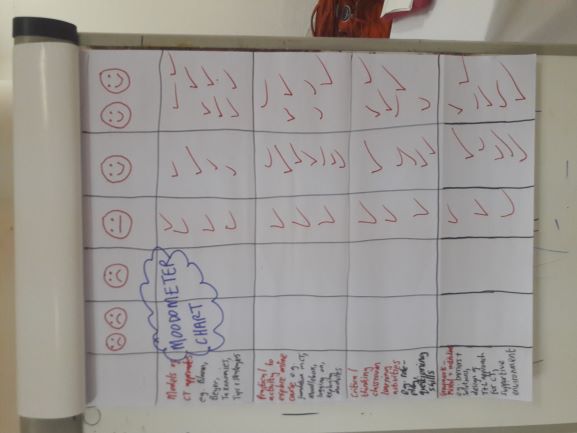 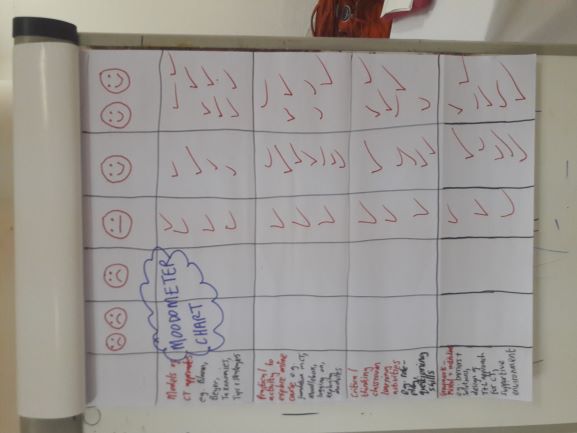 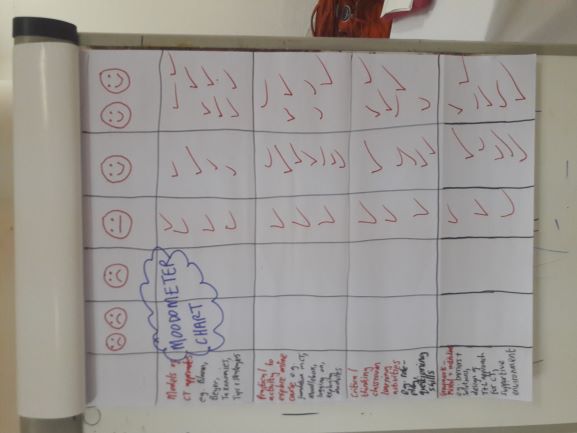 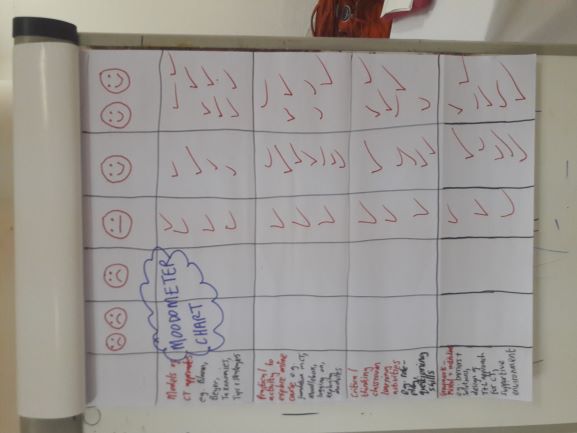 [Speaker Notes: [5 min; Facilitator close the session by reminding the participants what they have accomplished. You could give them your contact details if they have further questions. Point them also to the penultimate slide that contains references to further reading. Make arrangements to share the slides. Thank the participants for their active participation. 
You can draw a moodometer on a flipchart paper to get some feedback on your sessions – similar to the one in the slide. You could for example have one row for what they learned about ‘Teaching and learning activity for strengthening students’ CT skills’, one for ‘Creating a rubric’ and one for ‘Constructive alignment’. Ask the participants to indicate their mood related to their learning before they leave the room. Take a picture of the completed moodometer and share it.]]
References and further resources
Fink, L.D. (2003). A Self-Directed Guide to Designing Courses for Significant Learning. An Overview of Integrated Course Design, page 2. https://www.deefinkandassociates.com/GuidetoCourseDesignAug05.pdf 
University of Reading (accessed 20/11/2020). Formative Feedback Guidelines to Enhance Learning (Things to Do). http://www.reading.ac.uk/web/files/EngageinFeedback/shute_review_p30.pdf 
Wild, J. & Omingo, M. (2020). Graduate skills for employability in East Africa: Evolution of a skills matrix for course redesign. https://moodle.inasp.info/pluginfile.php/282631/mod_book/chapter/5444/2020-01%20TESCEA%20skills%20matrix%20paper_0.pdf 
Biggs, J. (accessed 27/11/2020). Constructive Alignment. https://www.johnbiggs.com.au/academic/constructive-alignment/
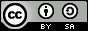 This work is licensed under a Creative Commons Attribution ShareAlike 4.0 International licence.